Карточки «Пиши-стирай»
Выполнила: воспитатель МДОУ «Килачевский детский сад» Степанова  Любовь Федоровна
Цель и задачи карточек «Пиши-стирай»
Цель: развитие графо-моторных навыков у детей дошкольного возраста. Обеспечение целостности образовательного процесса через организацию занятий в игровой форме.
Задачи: 
развивать познавательный интерес, зрительную память; 
научиться логически и пространственно мыслить, развивать мелкую моторику кистей рук; 
развивать сенсорное восприятие, цветовосприятие и мышление; 
научиться сравнивать предметы и подбирать по цвету;
формировать и совершенствовать пространственные представления, а именно ориентацию на листе бумаги; 
воспитывать внимательность, усидчивость, желание доводить дело до конца.
2
Графомоторные дорожки
3
Графомоторные навыки
4
Математика
5
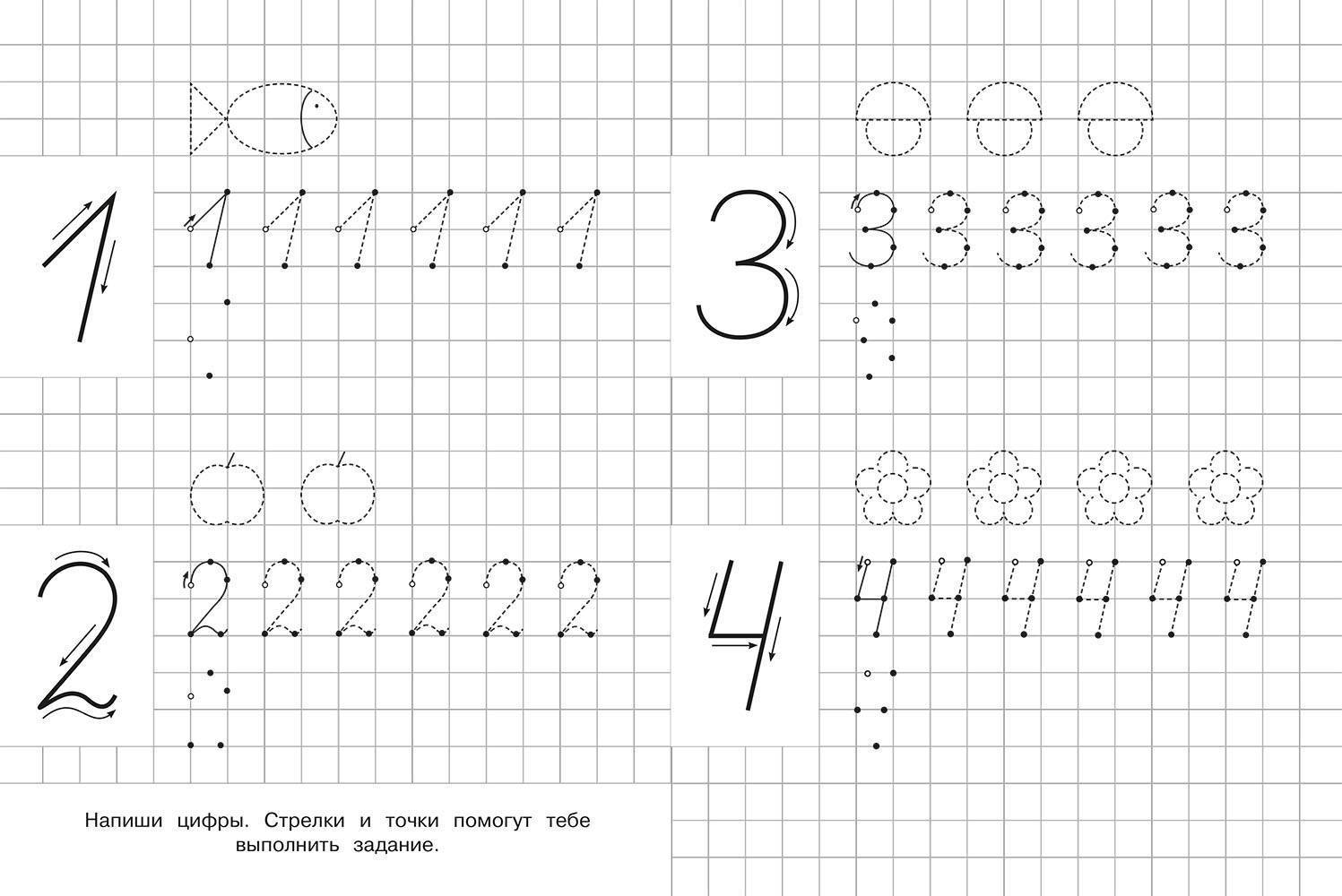 6
Рисуем двумя руками-укрепление межполушарных связей
7
Дети старшей группы за выполнением заданий на карточках «Пиши-стирай»
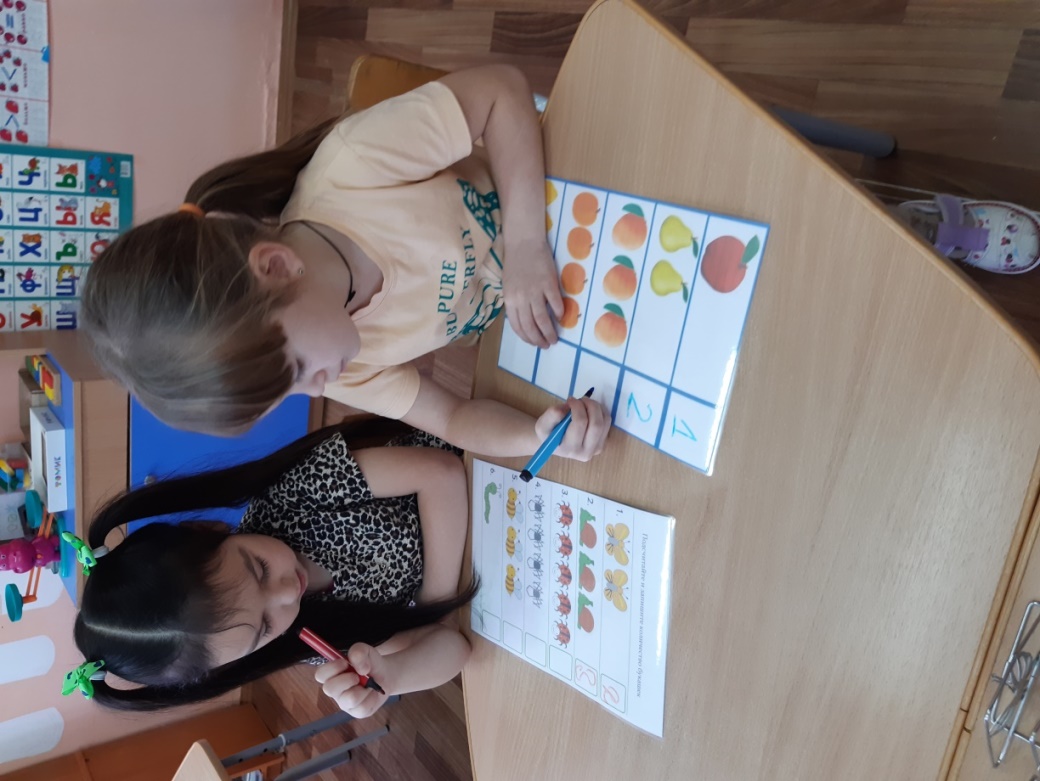 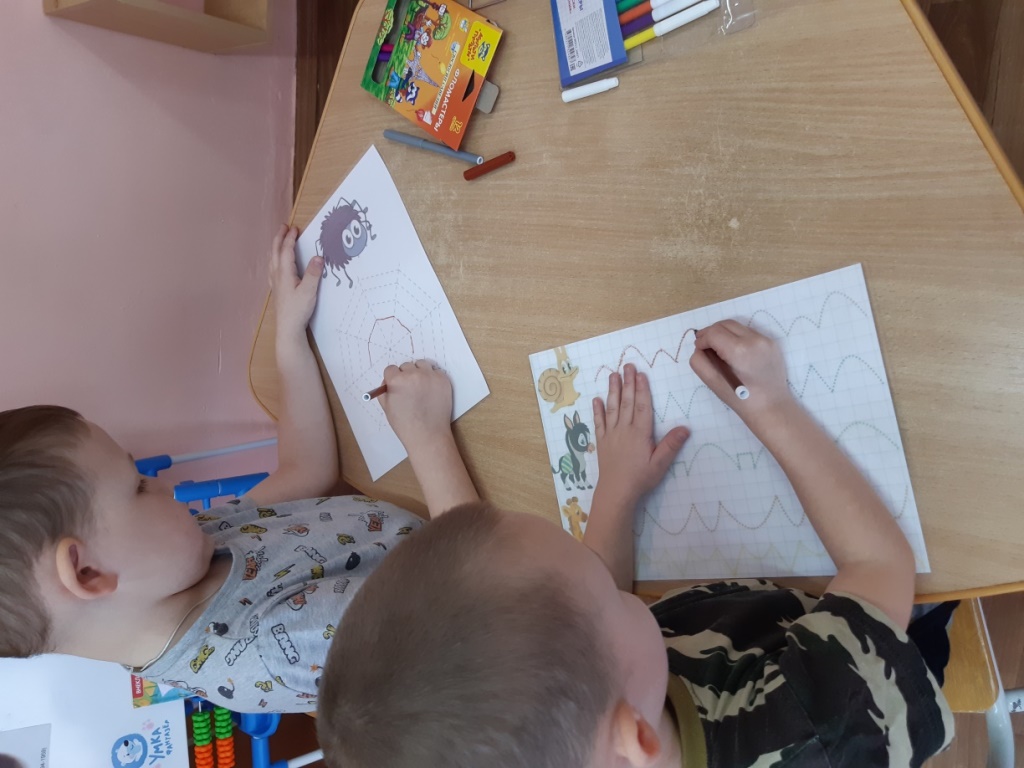 8
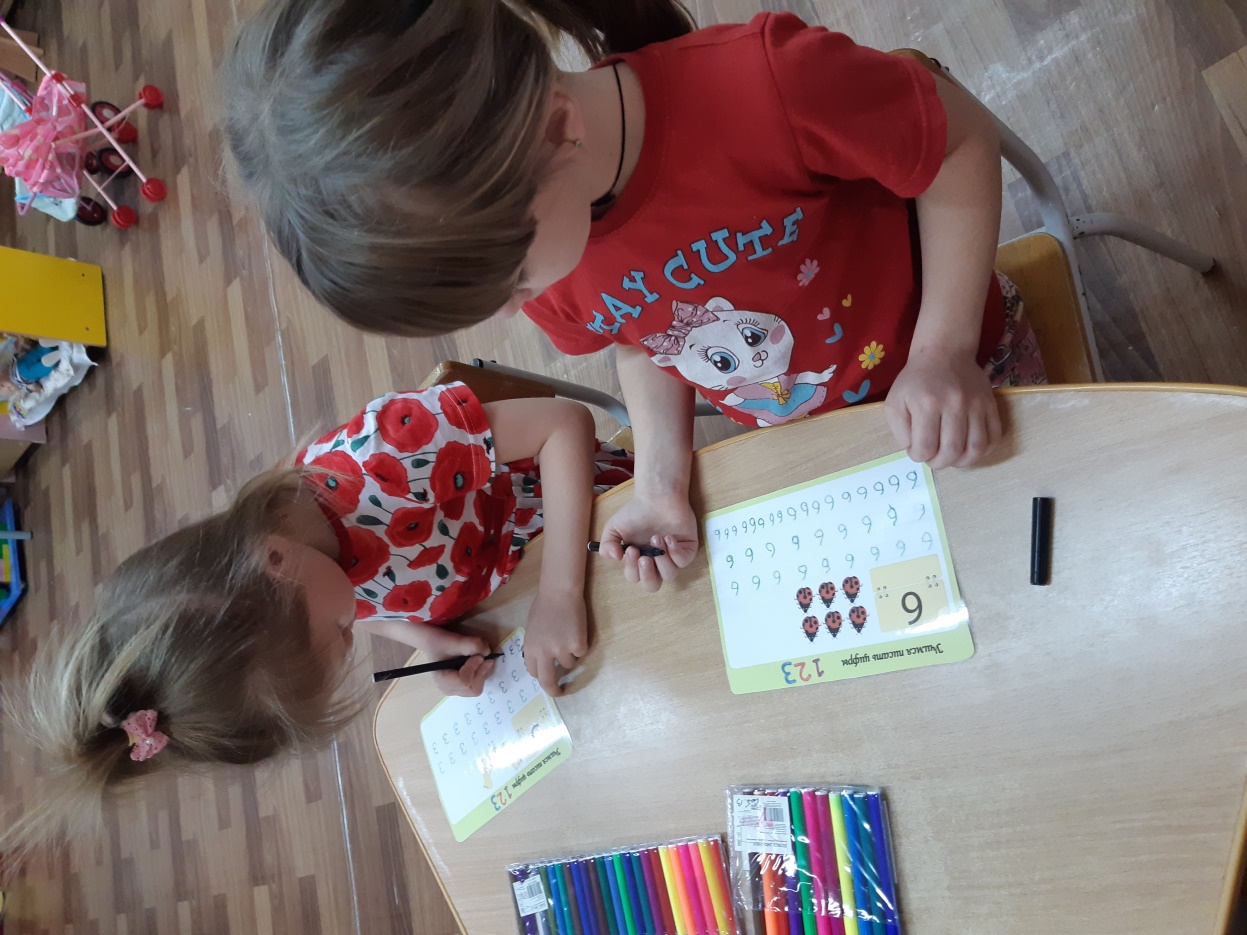 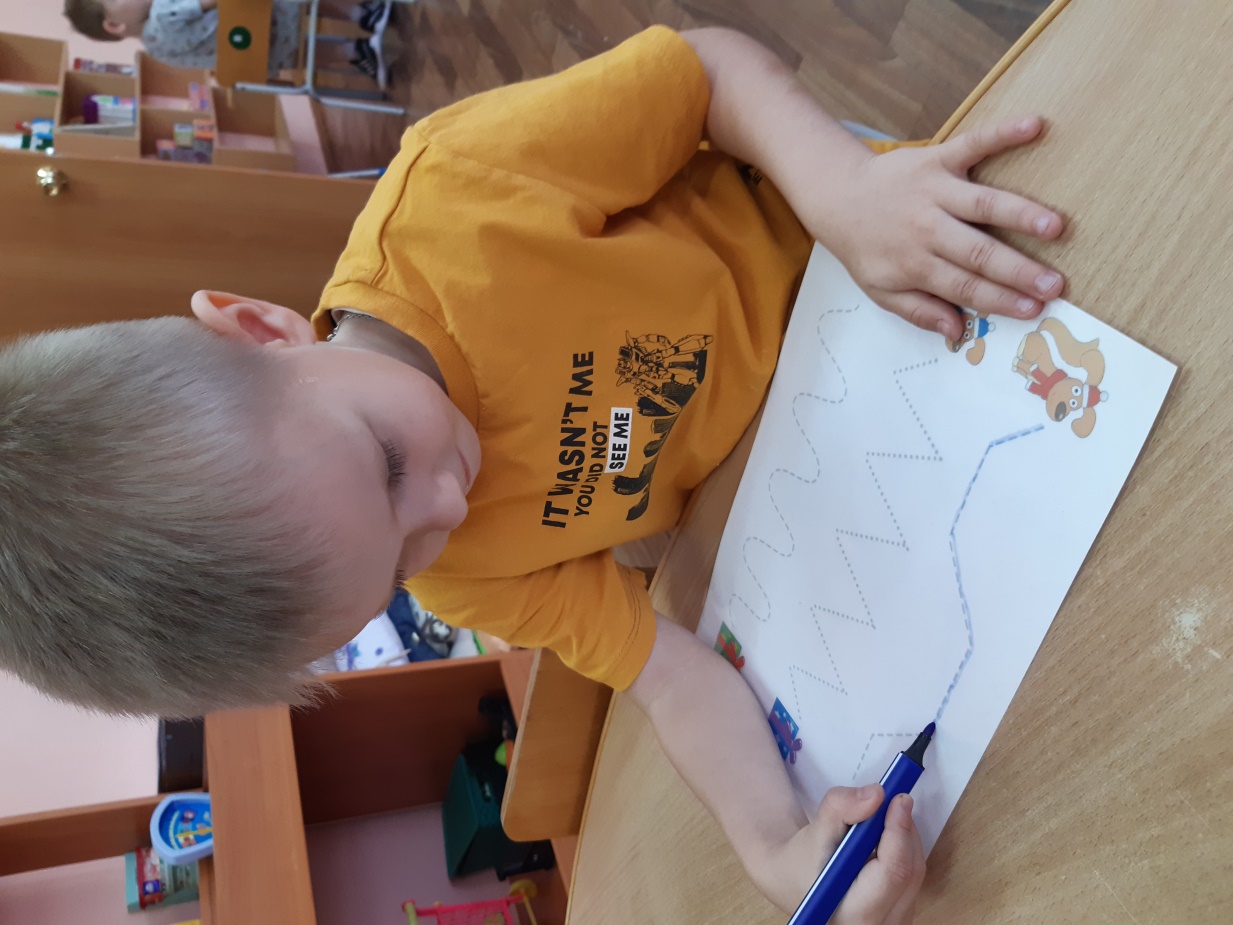 9
Спасибо за внимание!!!
10